Campus Security Authority Training
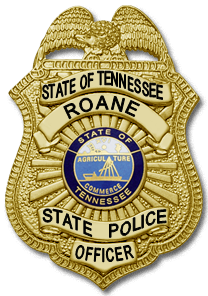 [Speaker Notes: Welcome to the Roane State Police Department Campus Security Authority Training.  Please feel free to pause this module at any time to review the slide content.  Let’s begin by stating our goal and objective for this training.]
Goal and objective
Goal
Increase your understanding of the Clery Act and your roles and responsibilities as a Campus Security Authority (CSA) in reporting Clery Act crimes.

Objective
You will be able to carry out your responsibilities as a CSA to report, in good faith, allegations of Clery Act crimes to campus police or security.
[Speaker Notes: In order for the college to fulfill its responsibilities and maximize safety on campus, individuals throughout all parts of campus, not just law-enforcement, must work together to report knowledge of crimes on campus. 

The goal of this training is to increase your understanding of the Clery Act and your roles and responsibilities as a Campus Security Authority, in reporting Clery Act crimes.  Hereafter a Campus Security Authority may be referred to as a CSA.

The objective of this training is for you, in your role as a CSA, to be able to identify and report in good faith allegations of Clery Act crimes to campus police or security.

Let’s move on to discuss the overview of this training.]
overview
[Speaker Notes: We will answer the following questions as we progress through the training:

What is the Clery Act?
Who is a Campus Security Authority?
What are your responsibilities as a CSA? Including what does not fall under your realm of responsibility.
Which crimes should you report? and
How do you report Clery Act crimes?]
What is the clery act?
Federal law that requires colleges and universities to disclose information about crime on and around their campuses reported to:
Local police agencies
Campus Security Authorities
[Speaker Notes: What is the Clery Act?  The act is formally called The Jeanne Clery Disclosure of Campus Security Policy and Crime Statistics Act.  It is commonly referred to as the Clery Act.  The Clery Act is a Federal law that requires colleges and universities across the United States to disclose information about crime on and around their campuses reported to local police agencies and Campus Security Authorities.  The law is tied to Federal student aid programs and is enforced by the Department of Education.

What does this mean for the college?]
RESPONSIBILITIES for Purdue
The College is required to:
Disclose campus crime statistics annually
Maintain a daily crime log 
Issue timely safety warnings and emergency notifications
Make campus security policies available
Report Clery reportable crimes to the Department of Education
[Speaker Notes: The college is required to:
Issue an annual security report that discloses campus crime statistics by October 1st each year;
Maintain a daily crime log to advise of current crimes;
Issue timely safety warnings and emergency notifications to advise the campus community of any significant emergency or dangerous situation involving a serious, continuous and immediate threat to their health and safety;
Make campus security policies available; and
Report Clery reportable crimes to the Department of Education.

As a CSA, you play a critical role in the college fulfilling these responsibilities and maximizing safety on campus.

Next we’ll address who is considered a CSA.]
Who is a csa?
Campus police or security
Non-police security staff responsible for monitoring College college property
Any individual or organization designated to receive reports of criminal offenses from students and employees
An official who has significant responsibility for student and campus activities
Exclusions:
Pastoral counselor
Professional counselor
[Speaker Notes: You were identified as a CSA which means you fall into one or more of the following categories:

Campus police or security;
Non-police security staff responsible for monitoring college property, some examples include, an individual who is responsible for monitoring entrance into campus property, special events staff, or security escorts;
Any individual or organization designated to receive reports of criminal offenses from students and employees; and
An official who has significant responsibility for student and campus activities, including but not limited to, the Dean of Students, student organizations advisors, the Director of Athletics and coaching staff.

Please note that individuals acting in a pastoral or professional counselor capacity, while they may have significant responsibility for student and campus activities, are exempt from reporting requirements.

The intent in having non-law enforcement personnel in the role of CSA is to acknowledge that some individuals may be hesitant about reporting crimes to the police.  However, they may be more inclined to report an incident to other campus-affiliated individuals.  

Now that you understand what the Clery Act is and who is considered a CSA, let’s discuss the important role CSAs play in helping the college remain compliant with the Clery Act.]
What are your responsibilities?
[Speaker Notes: As a CSA it is your responsibility to:
Ensure the safety of yourself and others.  Dial 911 in an emergency or if anyone is in imminent danger; 
Provide resources to the individual reporting the crime for help and support, even if the individual doesn’t want an investigation conducted.  This includes advising them of the option to self-report directly to campus police or security or through the anonymous tip line. 
Inform the individual you must report the incident as a confidential statistic, even if the individual does not want to report the incident for investigation.  This means that you will not identify anyone involved unless the individual consents to being identified; and
Report allegations, made in “good faith,” of Clery Act crimes to the police as soon as possible.  “Good faith” means there is a reasonable basis for believing that the information is not simply rumor or hearsay. The timeliness of reporting is critical in Roane State  fulfilling its obligations under the law and maintaining a safe campus. If an individual indicates that they’ve already contacted the police, and you are 100% confident that this is the case, you do not need to document and report the allegations.  Otherwise, when in doubt, document and report the crime. 

We’ll go into further detail about how to report Clery crimes in the coming slides.  First, let’s review what you should not do in your role as a CSA.]
What aren’t your responsibilities?
DO NOT:
Apprehend the alleged perpetrator of the crime
Insist the victim contact law enforcement if the victim chooses not to do so
Try to make an authoritative determination as to whether or not a crime took place
[Speaker Notes: As a CSA you should not take it upon yourself to apprehend the alleged perpetrator of the crime.  In addition, you should not insist the victim contact law enforcement to file a report or press charges. The decision to act on this option is the victim’s.  Lastly, you should not try to make an authoritative determination as to whether or not a crime took place. The police department will figure out what offense, if any, occurred.  

Let’s address the types of crimes covered under the Clery Act that you should report.]
Which crimes should you report?
[Speaker Notes: There are many types of crimes that may occur on campus.  As a CSA you are responsible for reporting crimes that are reportable under the Clery Act.  It’s important to emphasize that the crimes are listed here to provide a general understanding of the types of crimes you should report, not to make you an expert in classifying crimes. When in doubt as to whether or not a crime is considered a Clery crime, report it.  It’s the Police Department’s responsibility to ensure proper classification of the crime and determine what further action to take in terms of reporting.  Detailed definitions of these crimes may be found on the Roane State Police Department - Clery Act website as well as on the crime statistic report form.

There are four general categories of crimes.  The first category is criminal offenses which includes criminal homicide, including murder or non-negligent manslaughter as well as negligent manslaughter.  To clarify, an example of negligent manslaughter would be the following.  Two students, James and Dave, are handling a gun on-campus, and James “jokingly” points the gun at Dave. James fires the gun, and Dave is killed. James claims no knowledge of the gun being loaded.  This is an act that a reasonable and prudent person would claim so this would classify this crime as negligent manslaughter.

The next criminal offense is sexual assault.  Sexual Assault includes forcible offenses such as rape and non-forcible offenses such as statutory rape.  There are special considerations to take when someone reports sexual assault to you, including NOT completing the form in the presence of the assault survivor. In addition, Tennessee law requires all individuals above the age of 18 to report known incidents of child abuse or neglect to the police or child protective services.

The list continues with robbery, aggravated assault, burglary, motor vehicle theft, and arson. Let’s distinguish between robbery and burglary.  Robbery is taking something of value from a person by force or threat of force whereas burglary is the unlawful or unauthorized entry of a structure to commit a felony or theft. A structure can be burglarized, but it cannot be robbed. It is possible, however, for an attempted burglary to become a robbery should an individual come home unexpectedly during an attempted-burglary and the burglar then threatens or physically attacks the individual.  Furthermore, if a perpetrator steals an item from an area of open access such as the library (i.e., there is no unlawful or unauthorized entry), the incident is classified as larceny, not burglary and would not be considered a Clery crime. For example, if a student leaves his backpack under the table in a campus dining hall and another student takes it, it’s larceny. However, if a student leaves his backpack under the table in a campus dining hall and another student breaks into the building after hours and steals the backpack, that’s considered burglary.]
crimes you should report (Continued)
[Speaker Notes: The second category of Clery Crimes is hate crimes.  Hate crimes are criminal offenses committed against a person or property which is motivated by the offender’s bias or preformed negative opinion or attitude toward a group of persons based on their actual or perceived race, gender, religion, national origin, sexual orientation, gender identity, ethnicity, or disability.  These crimes include larceny-theft, simple assault, intimidation, destruction/damages/vandalism and the criminal offenses described in the previous slide. 

Larceny-theft is only reportable if it could be classified as a hate crime.  For example, a student with known anti-gay sentiments steals a number of books by gay and lesbian authors from a campus library exhibit. He leaves a note on the exhibit table that reads, “Gay and lesbian books don’t belong in our library.” When he is caught leaving the library with a large bag of books, he starts shouting that gay students have been getting too much attention on campus and he is tired of it. This scenario would be considered larceny-theft characterized by sexual orientation.

In the previous slide aggravated assault was identified as a criminal offense.  Aggravated assault is an unlawful attack by one person upon another for the purpose of inflicting severe bodily injury, usually accompanied by the use of a weapon.  While within the category of hate crimes, we differentiate simple assault as an unlawful attack by one person upon another where the offender does not display a weapon and the victim does not suffer severe bodily injury.  Simple assault is only reportable if it could be classified as a hate crime.  For example, Mary, a white student begins shouting racial epithets while pointing at black class members during a discussion on race relations.  The professor calls campus police for assistance.  When a black officer arrives to help, Mary starts shoving the officer and shouting racial epithets at him.  This would be considered simple assault characterized by racial bias.  It is simple assault because the officer was not severely harmed and the student did not display a weapon.]
Crimes you should report (continued)
*Count a crime regardless of whether 
it is attempted or completed
[Speaker Notes: The third classification of Clery crimes is arrests and referrals for disciplinary action or violations.  Violations tend to deal with possession, use, sale, or manufacturing of liquor, drugs or weapons. When reporting violations the report must reflect the total number of persons involved, not incidents.  For example, if three students are referred to the Dean of Students for disciplinary action for possessing marijuana in a study hall room, a CSA would count this scenario as three drug law violations.

It’s important to note that reportable acts must be violations of the law, not campus policy.  For example, a 21 year old student is cited on campus for the possession of alcohol in a dining area that has been deemed “dry” by the college.  The college would not count this as it is only a violation of policy not a law; the student is of the legal drinking age.  However, if an 18 year old student is found to be intoxicated on campus, this incident would count as a Clery crime because it is a violation of law in regard to the possession and use of alcohol.  

The final category of Clery crimes consists of domestic violence, dating violence and stalking incidents.  

As a final note regarding crimes you should report, the Clery Act does not differentiate between attempted crimes and completed crimes.  As a CSA you should report attempted crimes the same as completed crimes with one exception; attempted murder would be considered aggravated assault.]
Reportable crime LOCATIONS
On campus
e.g. –study halls and classrooms or administrative buildings
Public Property
e.g. – sidewalks or parking near campus
Non-campus property
[Speaker Notes: As a CSA you must report crimes that occurred in or on campus buildings and grounds, such as in dining and study halls or administrative buildings.  In addition, you must report crimes that occur on public property adjacent to and accessible from campus such as sidewalks, streets and parking near campus.  Lastly, as a CSA you must report crimes that occur on non-campus property owned or controlled by the college or frequently used by students; for example, leased property where evening classes take place. The geography of a crime can be difficult to distinguish, particularly in the case of non-campus property or public property.  Again, the overarching theme would be when in doubt report the crime]
How do I report a crime?
Report the following to campus police or security:
*Indicates information which the individual may elect NOT to report
[Speaker Notes: It is your responsibility to report the facts of the alleged crime to the designated office or official in order to collect crime report information and maintain a safe campus.  Report Clery crimes to campus police or security using the crime report form.  Crime report forms for each campus may be found on the college’s Clery Act website.

It is important to provide as much information about an incident as possible to aid law enforcement and to categorize the crime.  However, you should try to collect the information from the individual without prying or judging; listen to the individual and provide them additional resources for help and support.  Consider the following questions:

What type of crime?  Include a detailed description of the crime.  As a reminder, the crime report forms and the college’s Clery Act website provide detailed definitions of each type of crime.
Where did it occur?
When did it occur? Include the date and time of the incident.
When was it reported to you? Include the date and time.
Who was the victim? (if the individual wishes to be identified)
Were there any witnesses? (if the individual wishes to identify)
Are there any suspects? (if the individual wishes to identify)]
Summary
You play a critical role in maintaining a safe campus
Report Clery crimes to the police as soon as possible
When in doubt, report the crime
Provide the facts and details
Provide resources to the individual
[Speaker Notes: We’ve covered an immense amount of information.  Let’s review some of the key points.  Your actions as a CSA play a critical role in the college fulfilling its obligations under the law and maintaining a safe campus.  Your main responsibility as a CSA is to report Clery crimes to Roane State Police  or Security as soon as possible regardless of whether the victim chooses to file a report for investigation.  As a reminder, this includes attempted crimes.  When in doubt, report the crime to campus police or security.  Provide the facts and be as detailed as possible in your report. Listen to the individual reporting the crime and provide resources to the individual for additional help and support including the option for the individual to self-report.]
Additional resources & Certification QUIZ
Roane State Police Department Clery Act Website
www.roanestate.edu/?
http://www.roanestate.edu/?6826-Roane-State-Police-Department
[Speaker Notes: Go to the Roane State Community College website and locate the Roane State Police Department link for further information on Clery reporting and the Annual Security Report.]